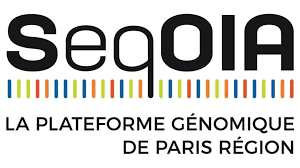 RCP d’inclusion Plan FMG 2025
Date RCP :
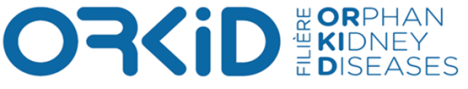 Indication: phénotype typique d’une néphropathie de transmission autosomique récessive avec une seule variation pathogène ou probablement pathogène identifiée
Centre ou région ou ville		
Néphrologue référent 			
Généticien référent

NOM:					
Prénom:
Date de naissance et Age
Origine géographique 
Parents apparentés?
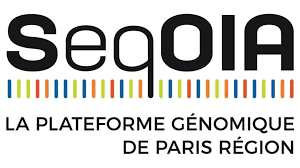 RCP d’inclusion Plan FMG 2025
Date RCP :
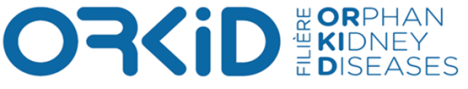 Indication: phénotype typique d’une néphropathie de transmission récessive avec une seule variation pathogène ou probablement pathogène identifiée
Trio disponible  oui/non
Apparentés disponibles en plus du trio oui/non
Arbre Généalogique  ou fiche phenotips
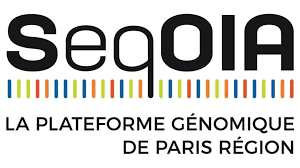 RCP d’inclusion Plan FMG 2025
Date RCP :
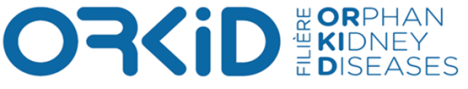 Indication: phénotype typique d’une néphropathie de transmission récessive avec une seule variation pathogène ou probablement pathogène identifiée
- Antécédents familiaux  
 - Diagnostic clinique: 

Eléments cliniques, biologiques, morphologiques (imagerie, histologie),  en faveur de ce diagnostic :






Autres informations pertinentes :
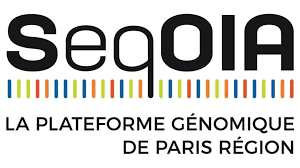 RCP d’inclusion Plan FMG 2025
Date RCP :
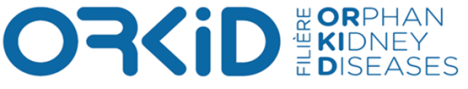 Indication: phénotype typique d’une néphropathie de transmission récessive avec une seule variation pathogène ou probablement pathogène identifiée
Analyses Génétiques déjà effectuées: 

Laboratoire:

Technique permettant la détection
Sanger
Panel NGS (lequel ?)
MLPA ou autre technique sémi-quantitative

Résultat 
Gène et NM_:
Variation : c.           , p.
Classe ACMG 2015
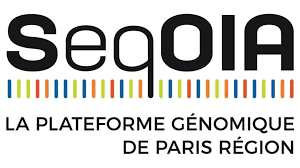 RCP d’inclusion Plan FMG 2025
Date RCP :
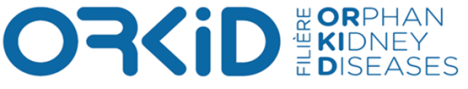 Indication: phénotype typique d’une néphropathie de transmission récessive avec une seule variation pathogène ou probablement pathogène identifiée
Conclusions-recommandations